COMUNIDADE DA GRINGA
Recursos humanos slide 1
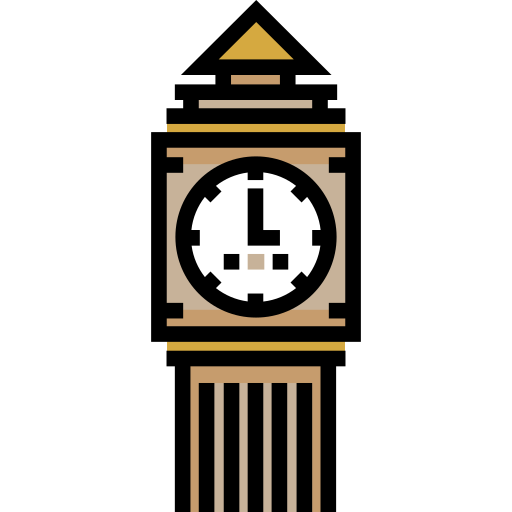 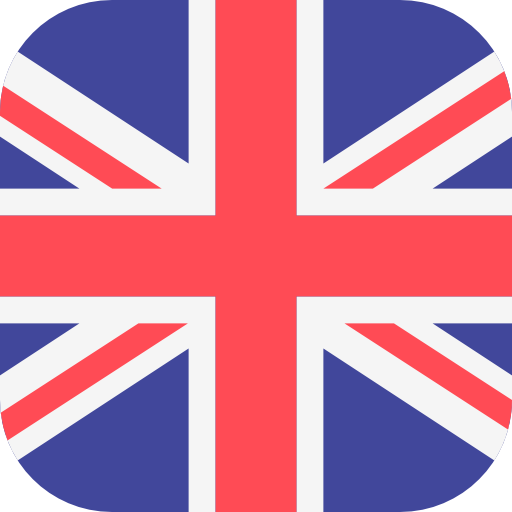 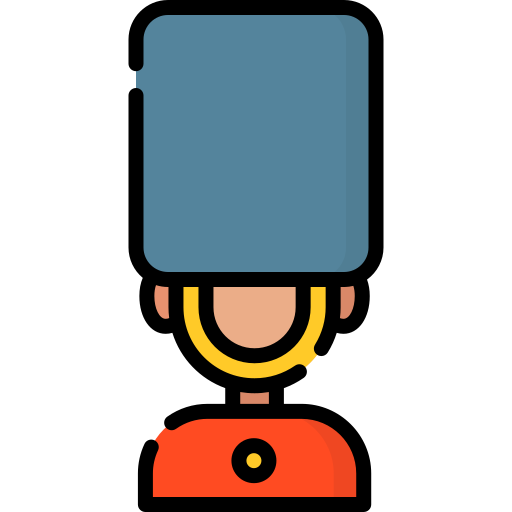 1
[Speaker Notes: Muito obrigado pelo tempo de vocês;

Esse momento é para vocês, não pra mim;]
Intermediate – Health – Aula 25 – 19.04.2021
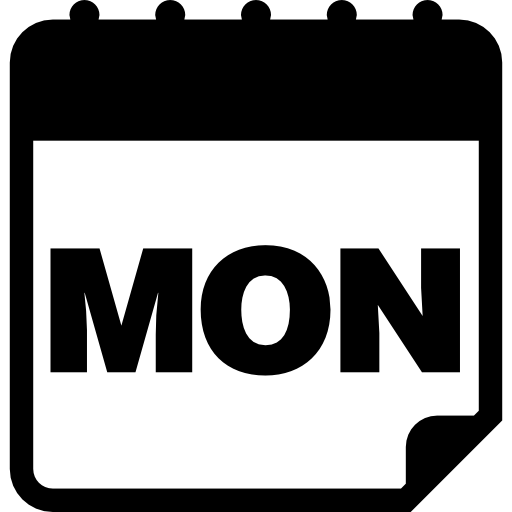 Watch the new lesson. 


https://7esl.com/health-and-medicine-idioms/ Read and write at least 10 health idioms


https://elt.oup.com/student/practicegrammar/int/c_editzone/opg_int_errorcorrection01?cc=gb&selLanguage=en# Try and find the grammar mistakes


https://forms.gle/tSxsUbzPsUAZSMwY9  Homework from lesson module 02 lesson 25


Listen to Telegram audio, do questions and write any new vocab.


Watch at least one episode of a series in English with English subtitles.


Revise vocabulary from the week.
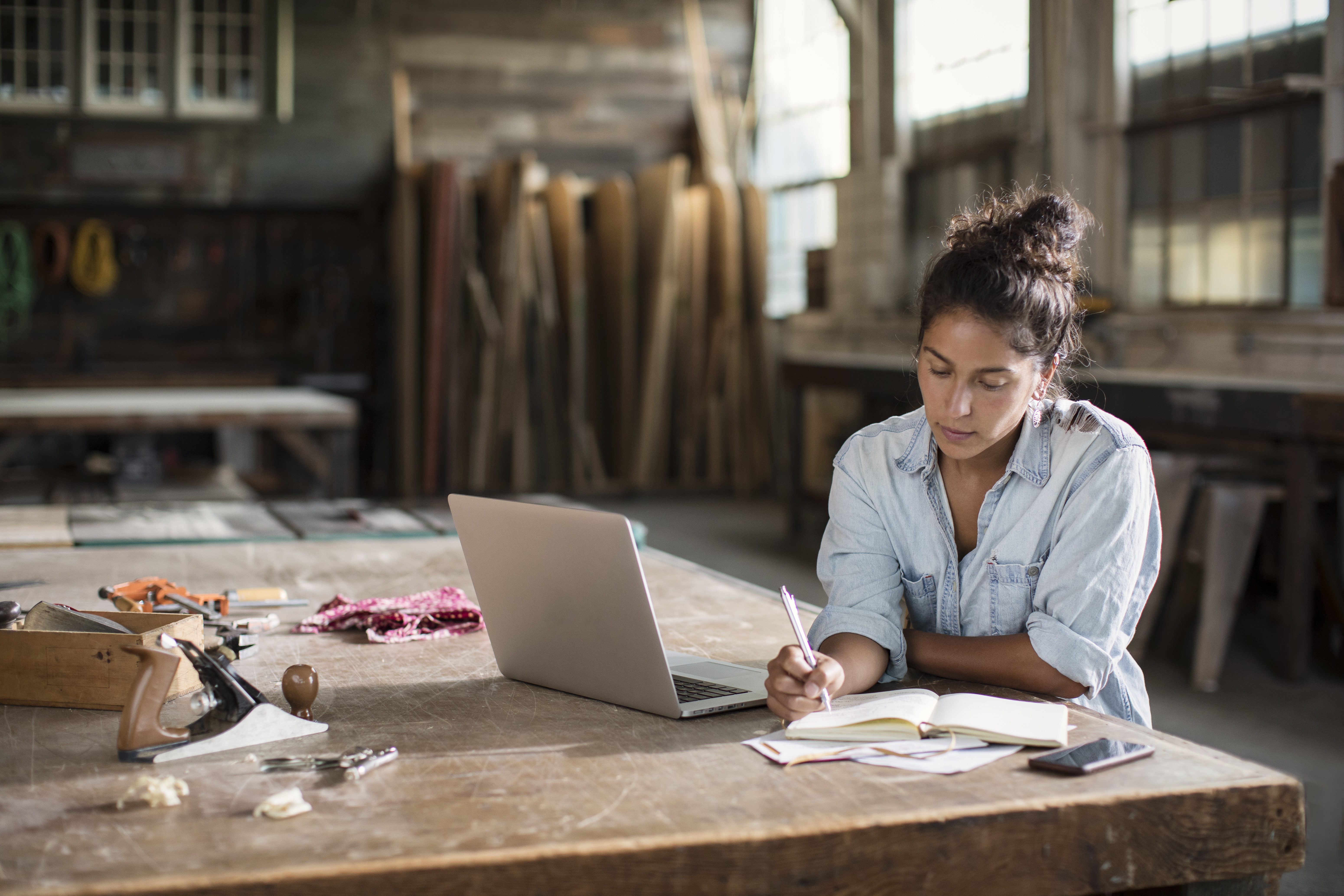 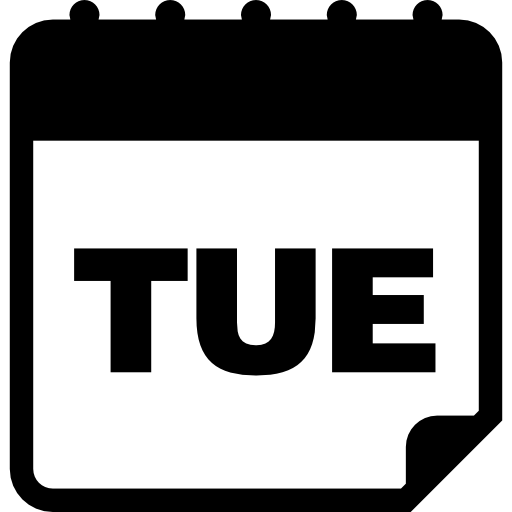 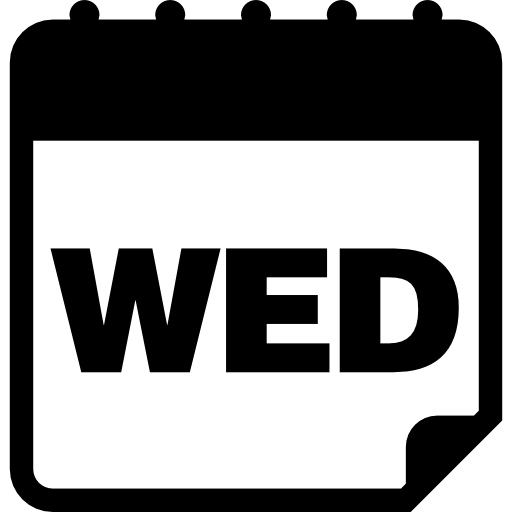 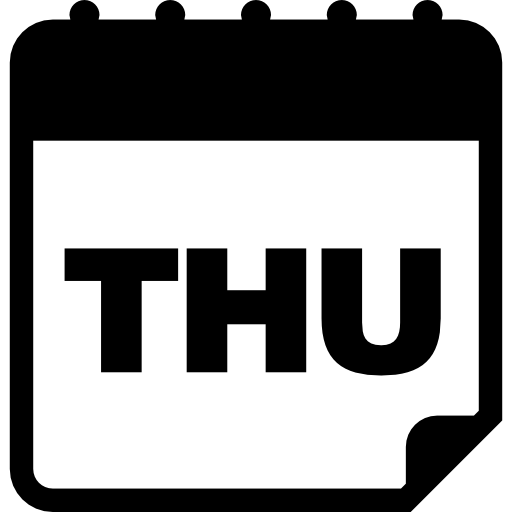 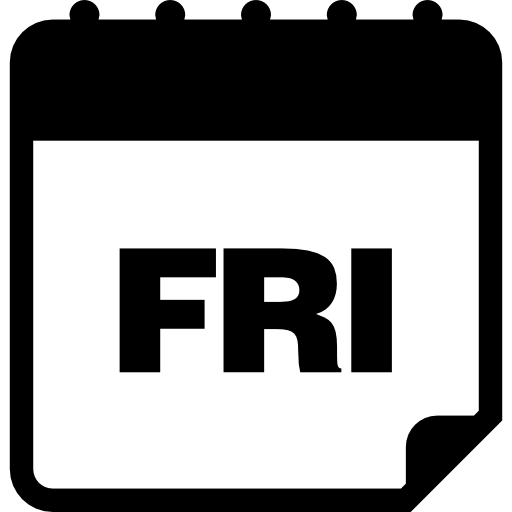 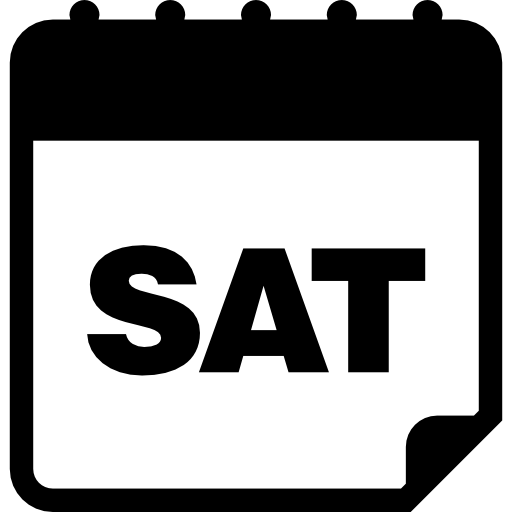 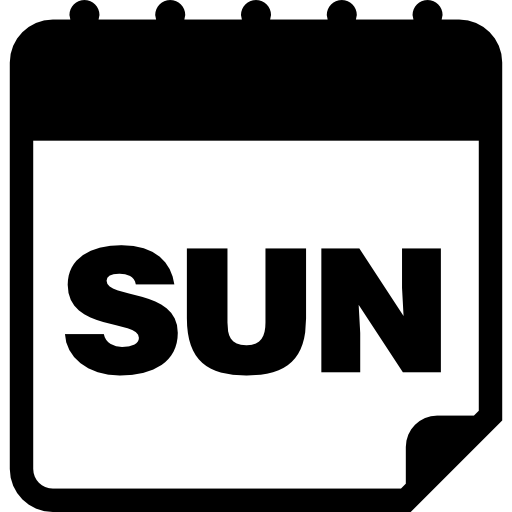 2
[Speaker Notes: Raiz do produto;Temporal (começo, meio e fim);

Atemporal (repositório “vivo”);]